The sensafloat
Amber Bustard, Mary Pate, and Hadley Saba
Project constraints
We first identified some major ways water is wasted in our society 
24% of water used in the household comes from flushing of the toilet
Currently, there are toilets that allow humans to differentiate their type of waste manually, using more water for solid waste than liquid waste, but human error and carelessness still results in wasting of water
These dual-flush toilets use at most 1.1 gallons (4L)  for a full flush and about 0.55 gallons (2L) for a half flush
[Speaker Notes: Alliance for Water Efficiency (Ed.). (n.d.). Toliets [Fact sheet]. Retrieved from Home Water Works website: https://www.home-water-works.org/indoor-use/toilets
Santa Cruz Water Department. (n.d.). How Much Water Does Your Toilet Use? [Pamphlet]. Retrieved from http://www.cityofsantacruz.com/home/showdocument?id=3890
Regional Water Providers Consortium (Ed.). (n.d.). Toliet. Retrieved November 13, 2017, from Conserve H20 website: 
http://www.conserveh2o.org/toilet-water-use]
Project Goals
Our plan is to create a plumbing system within the toilet that will be able to:
Automatically determine the type of waste through mass increase, and the speed of the mass increase
Using this data, we will create algorithm that will determine the minimum amount of water needed for each specific flush
Previous designs
[Speaker Notes: Here is our old design, if you would like to know more about it’s dimensions, data, and failures, please reference the apendix at the end of the presentation]
Standard toilet:
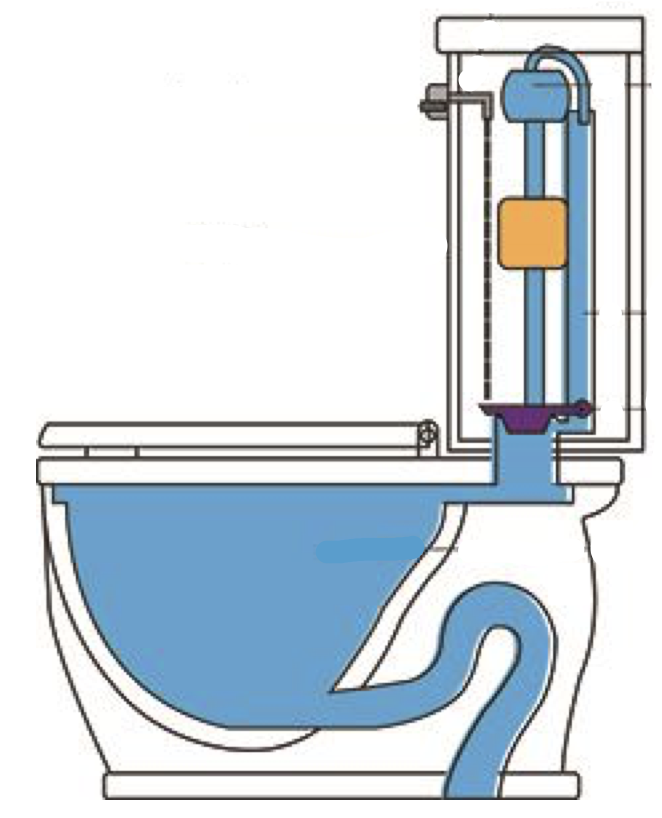 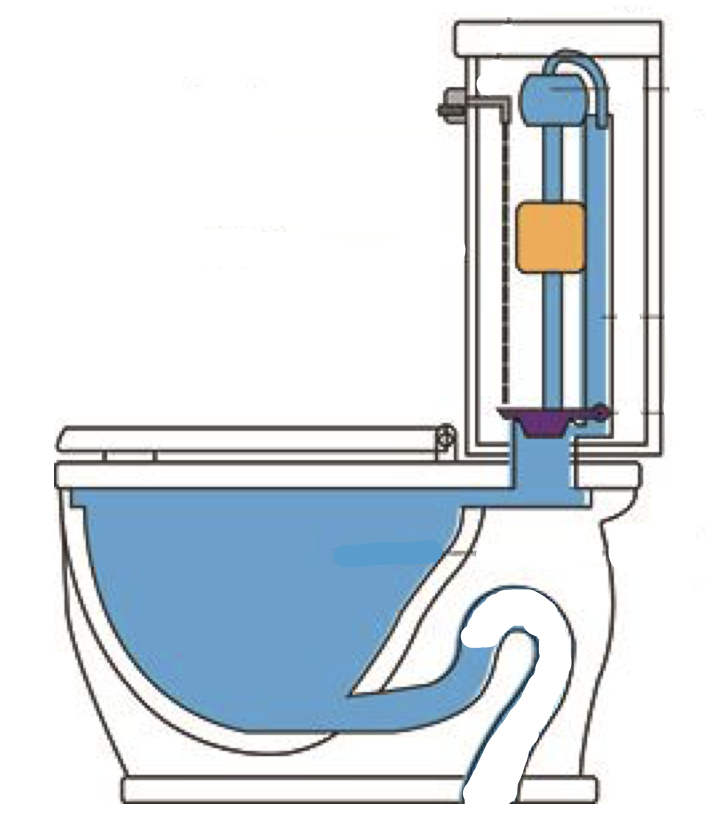 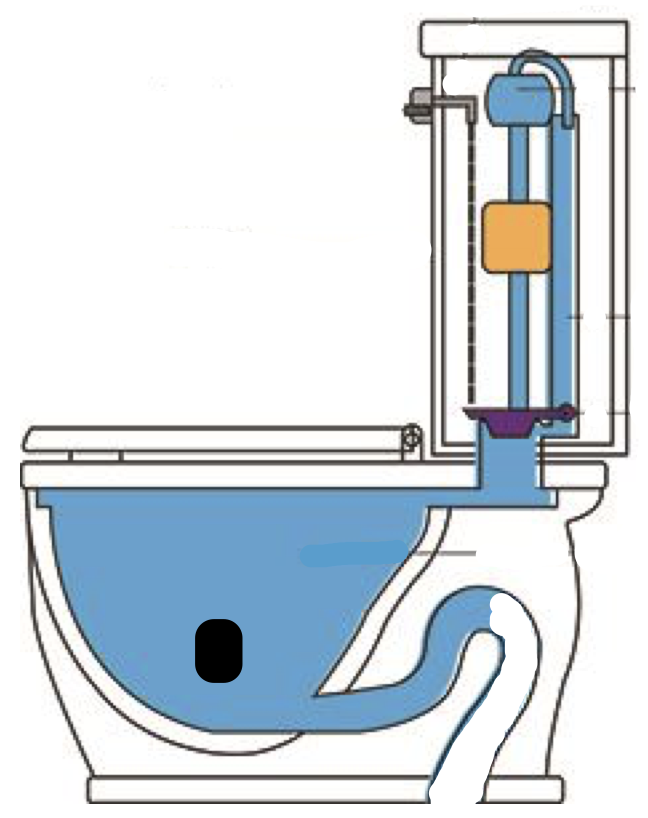 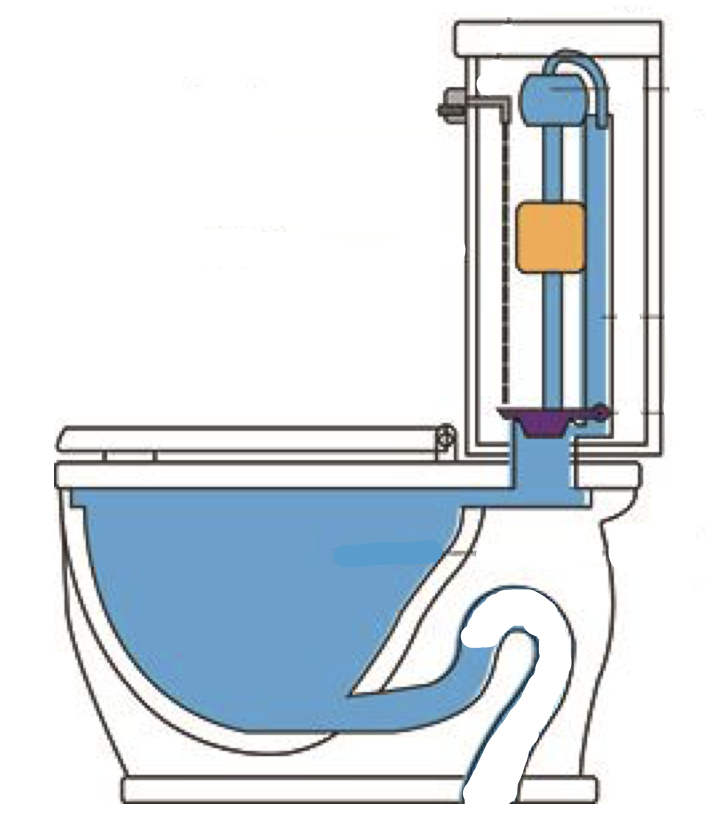 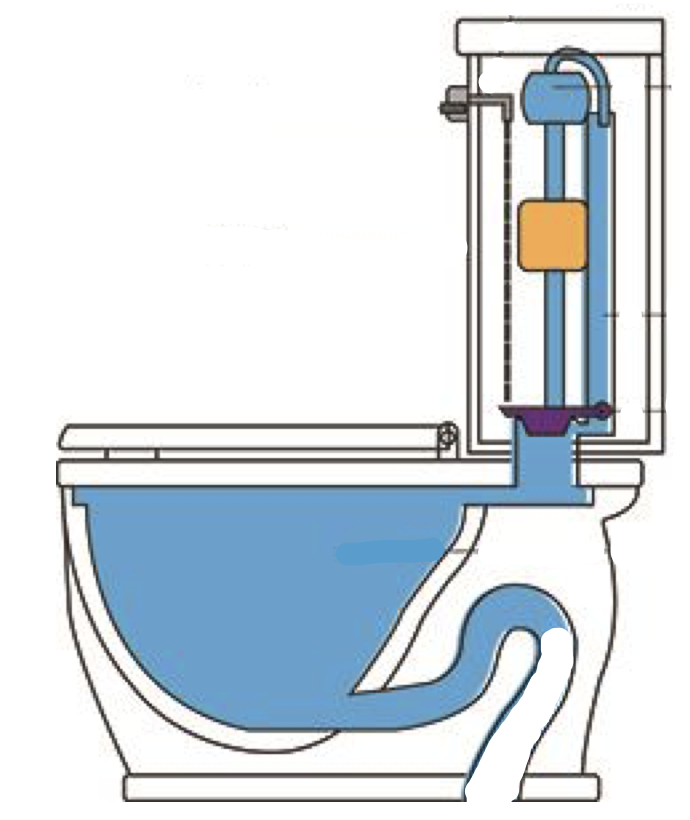 Water in the toilet bowl is displaced by the waste dispensed into the toilet
In the US, the majority of toilets (standard model) uses 5.00 gallons per flush, regardless of the type or amount of waste
[Speaker Notes: Mary]
The “Sensafloat”
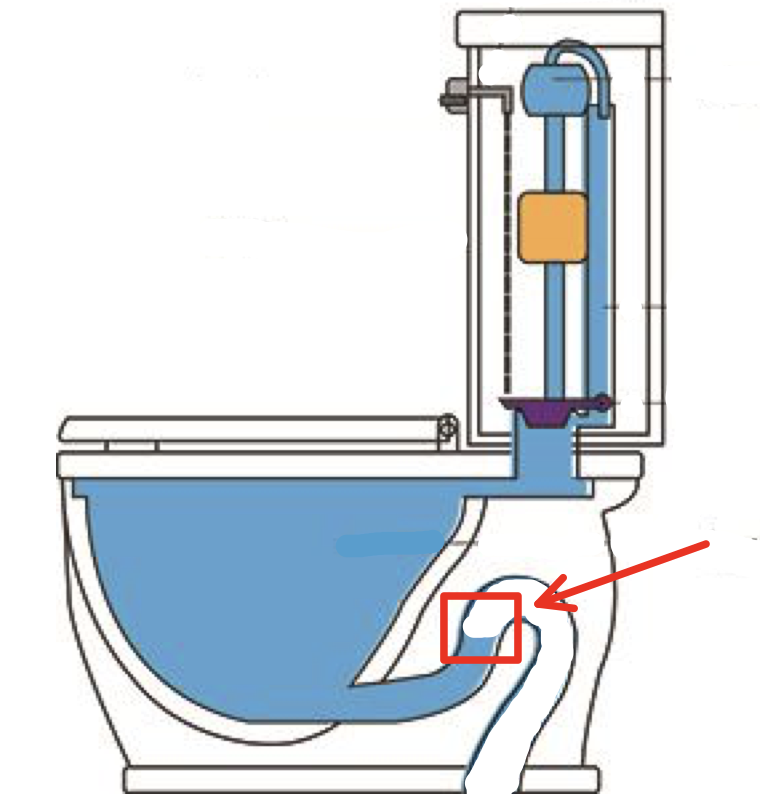 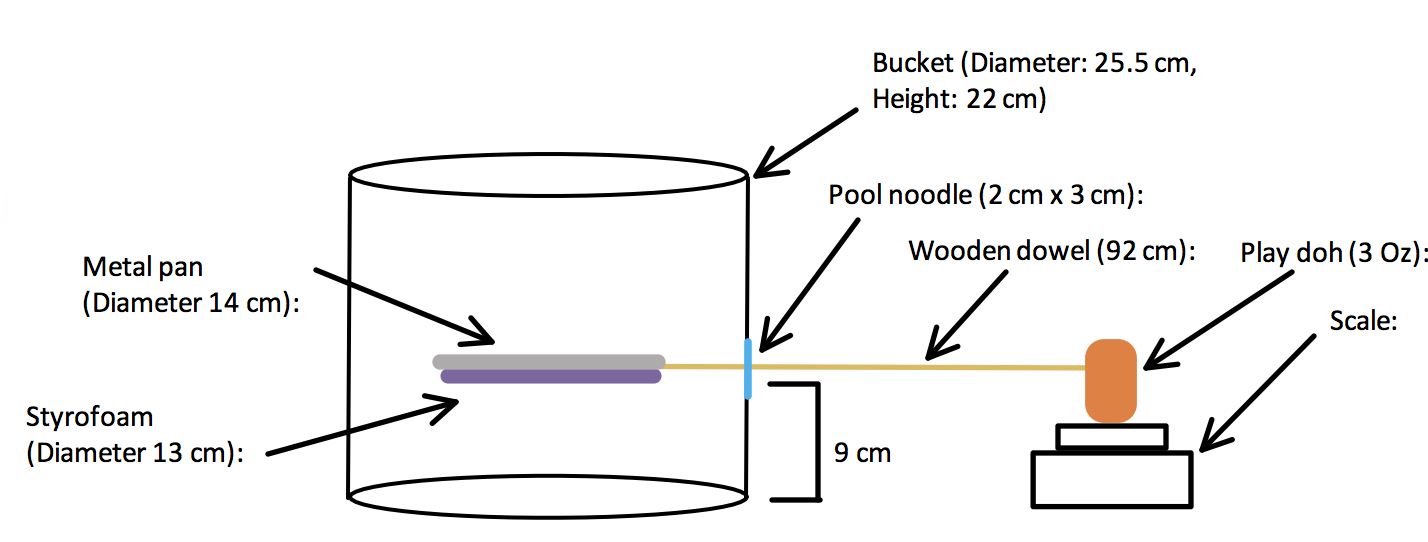 [Speaker Notes: mary]
How it works:
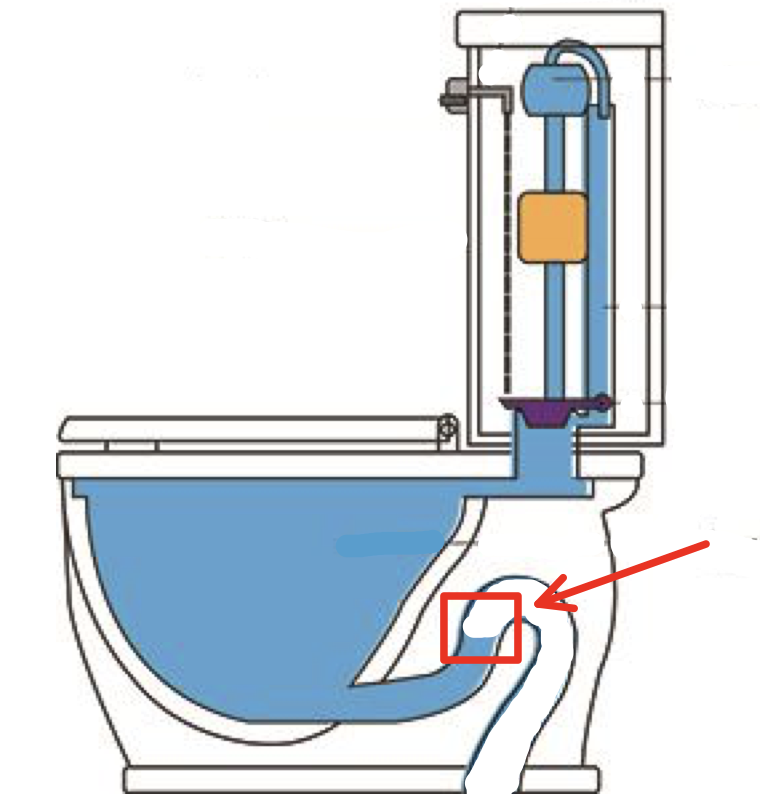 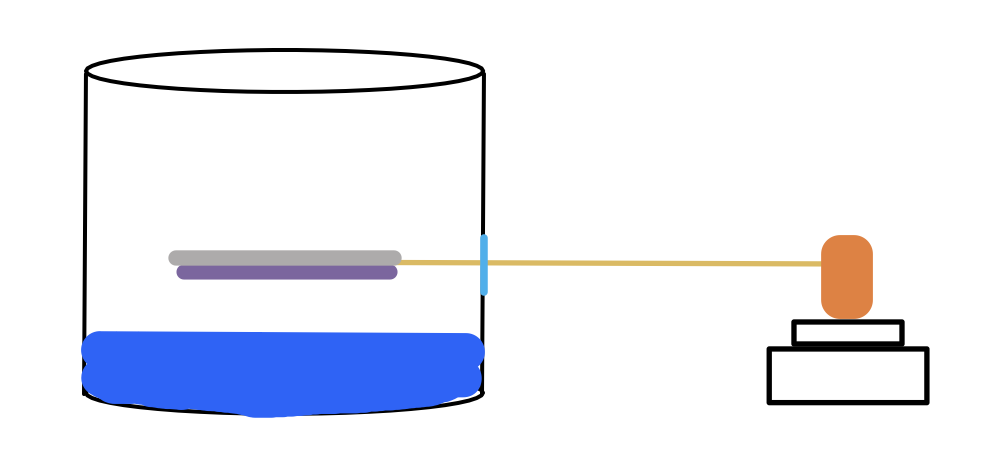 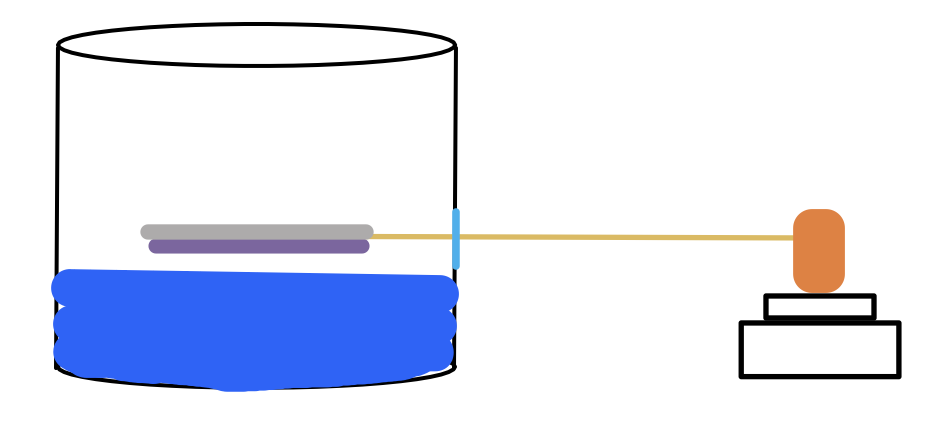 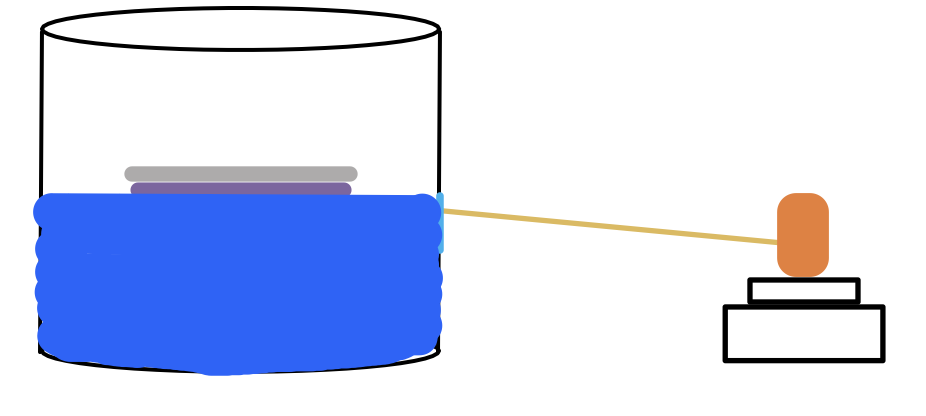 [Speaker Notes: mary]
The Sensafloat
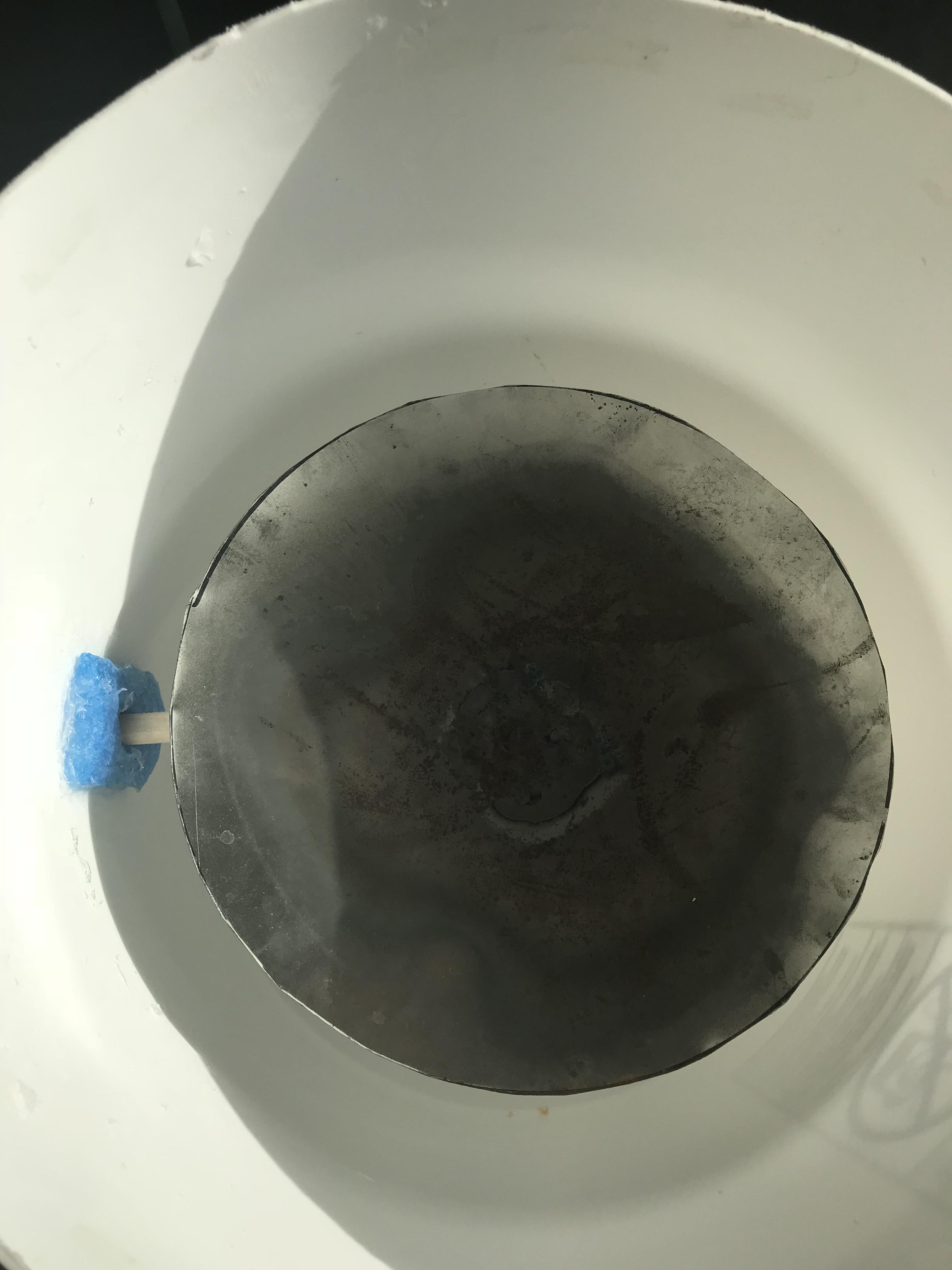 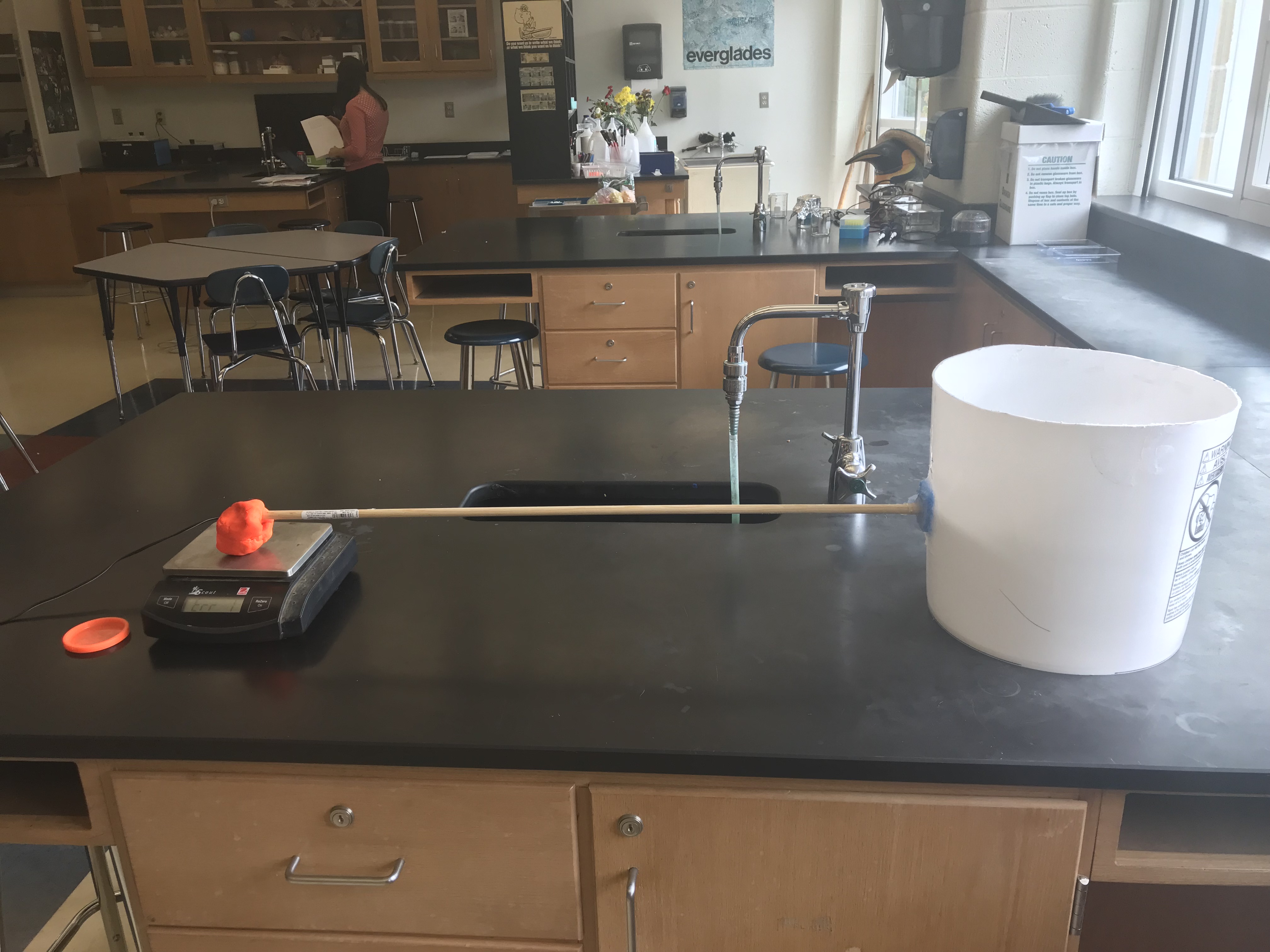 Description and Justification for Our Product
Bucket: base of structure which holds all the crucial materials within it, serves as the general structure for the “pipe”
Metal pan: attached to the foam provides the foam a stable surface to be pushed against so foam floats properly.
Wooden Dowell: applies the pressure from the added water to the scale in order to determine the type of waste, and the amount of water to properly flush it.
Scale: When pressure is applied from the wooden stick on to the playdoh, the scale reflects the change in water due to the added waste.
Playdoh: keeps the wooden stick connected to the metal pan, allowing for the waste to be appropriately weighed 
Pool Noodle: plugs the hole in the bucket to avoid water leakage but allows for the wooden stick to go through the bucket
Hard Foam Circle: is attached under the metal pan, allowing the pan to float up with the added weight of waste
Loctite Clear Silicone Waterproof Sealant: seals the pool noodle filled hole in the bucket, allowing for more movability of the wooden stick while avoiding water leakage.
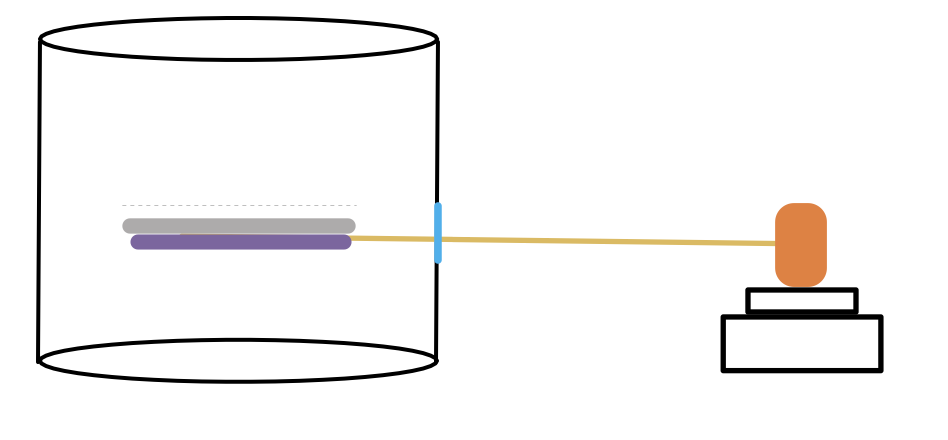 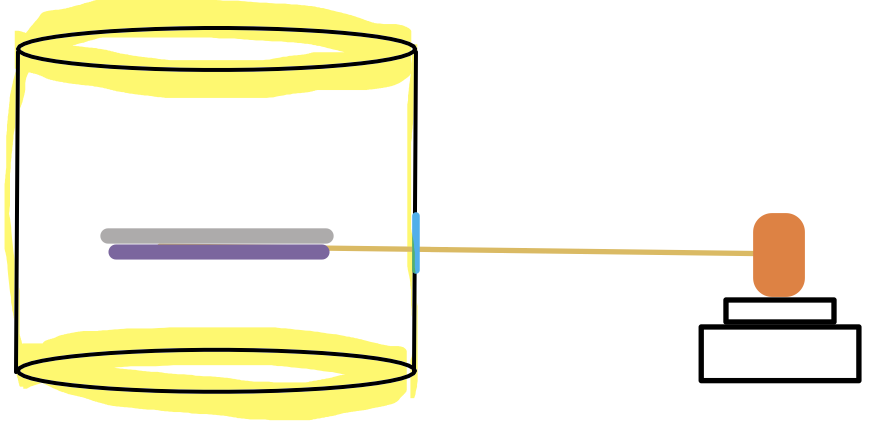 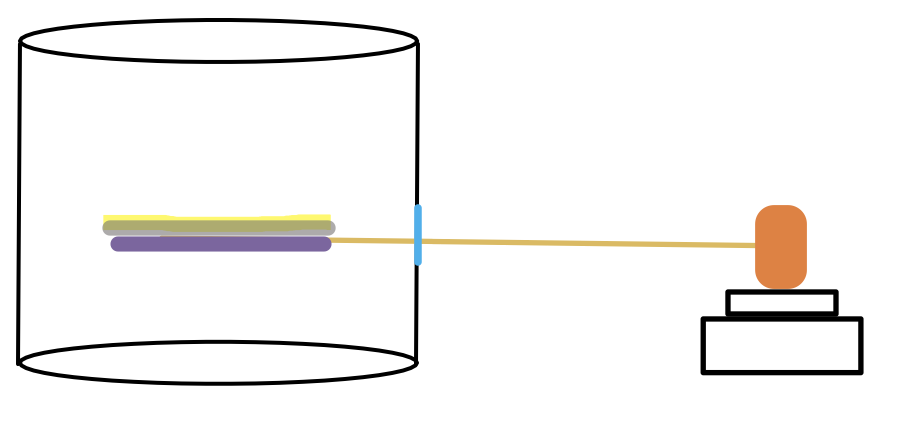 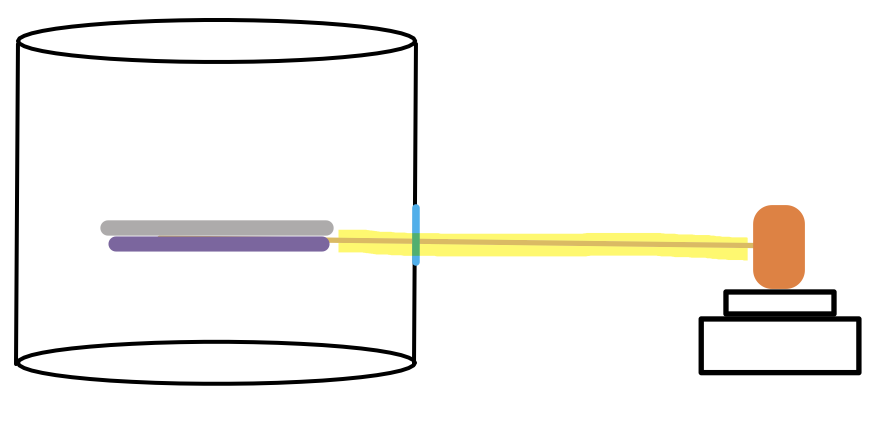 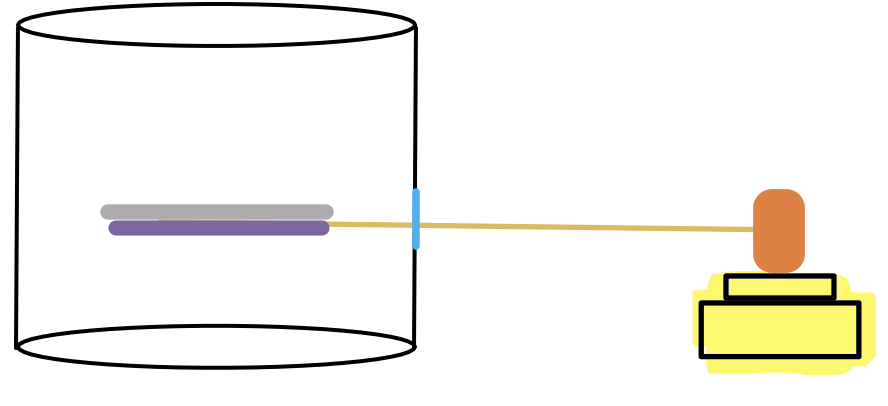 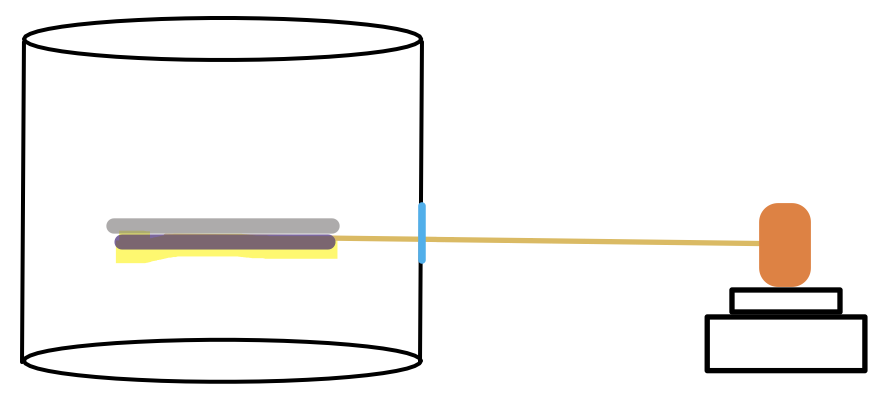 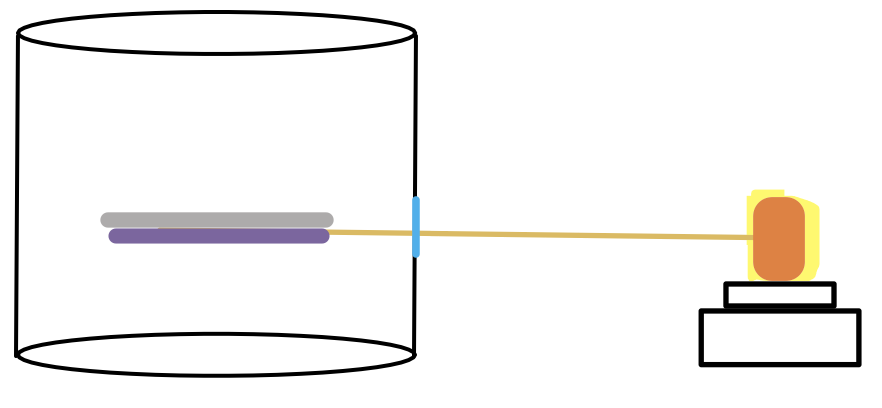 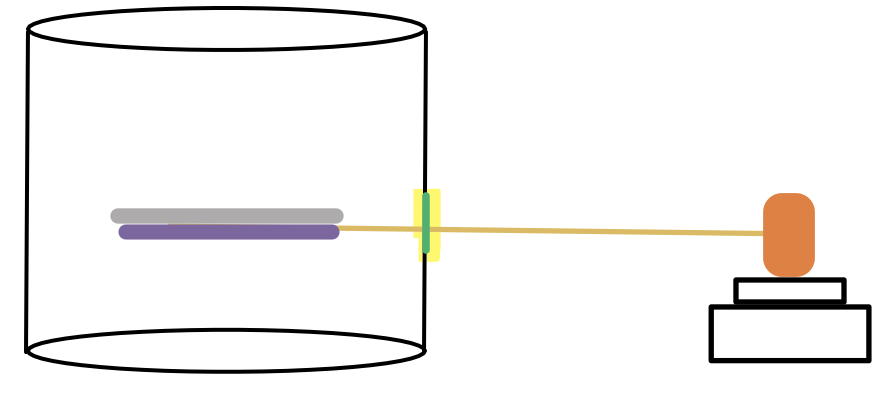 Total cost: $63.98
[Speaker Notes: hadley]
Creation of Our product
Cut off 11cm top of a 37cm tall bucket.
Create a 3x4cm opening 15cm from the bottom of the bucket using a Dremel.
Cut out a flat 4x5cm piece out of the pool noodle and create a 1x1cm X in the center of the cut out
Cut 1cm deep slit into the middle of each side of the pool noodle.
Slide the pool noodle cut out inside the opening in the bucket and secure its sides around the bucket. Use the Loctite clear silicone waterproof sealant around the edge of the pool noodle on both the inside and outside of the bucket
Cut a circle out of a metal pan that has a diameter of 14cm using a metal cutter.
Cut a circle out of a hard piece of foam that has a diameter of 13cm and hot glue it to the bottom of the metal pan.
Place pan in the bucket.
Attach the wooden stick to the middle of the bottom of the cut out foam part of the pan using hot glue.
Stick the wooden stick through the hole in the bucket.
Use all of the 3 ounce can of playdoh and shape into a ball.
Attach ball of playdoh onto end of wooden stick that is outside the bucket.
Attach playdoh and stick to scale located besides bucket and smash playdoh onto the scale to secure the wooden stick onto the scale.
[Speaker Notes: Hadley (gist)]
Cost analysis
Total cost for Sensafloat: $38.18
Average cost to install a new basic toilet: $115
Total cost of toilet and Sensafloat installation: $153.18
[Speaker Notes: Inc, H. (n.d.). Install a toilet. Retrieved from Home Advisor website:      https://www.homeadvisor.com/cost/plumbing/install-a-toilet/

Hadley: say how we determined the total cost, (found items, determined the price per unit by taking the total cost and dividing it by the number of items in bulk, and then added them together) 
which is when our device would be installed, so in addition to the cost of the sensafloat, it would cost blank


We need to see how much we woiuld actually spend (38.18)
We need to rersesrvh cost of standard toilet, say this cost and tell buyers to add our price to toilet]
Testing Step By Step
Goal: to simulate both solid and liquid wastes in order to determine the change in mass and the rate of change of the mass in order to construct a sensor that would determine both; the type of waste, and the amount of water necessary per flush
Fill the bucket with 6 liters of water, and zero the scale to 0 grams. 
Gradually add X mL of water to the bucket to simulate liquid waste. Start timing the time of the mass to finalize once the water hits the water already in the bucket.
Record the mass change and the amount of time it takes for the scale to finalize the change in mass value.
[Speaker Notes: amber]
TESTING STEP BY STEP CONTINUED
4. Repeat step 1.
5. To simulate solid waste, add a X gram weight to the water, and start the timer once the weight hits the surface of the water already in the bucket.
6. Record the mass change and the amount of time it takes for the scale to finalize the change in mass value.
7. Repeat steps 1-6 for A TOTAL OF 3 TRIALS.
[Speaker Notes: amber]
Data and development of equations
The time that the scale takes to reach a steady value is used to determine the type of waste
Solid <= 5 < Liquid
From there, we needed to create a second equation to determine the mass of the
Data and Development of Equations (continued)
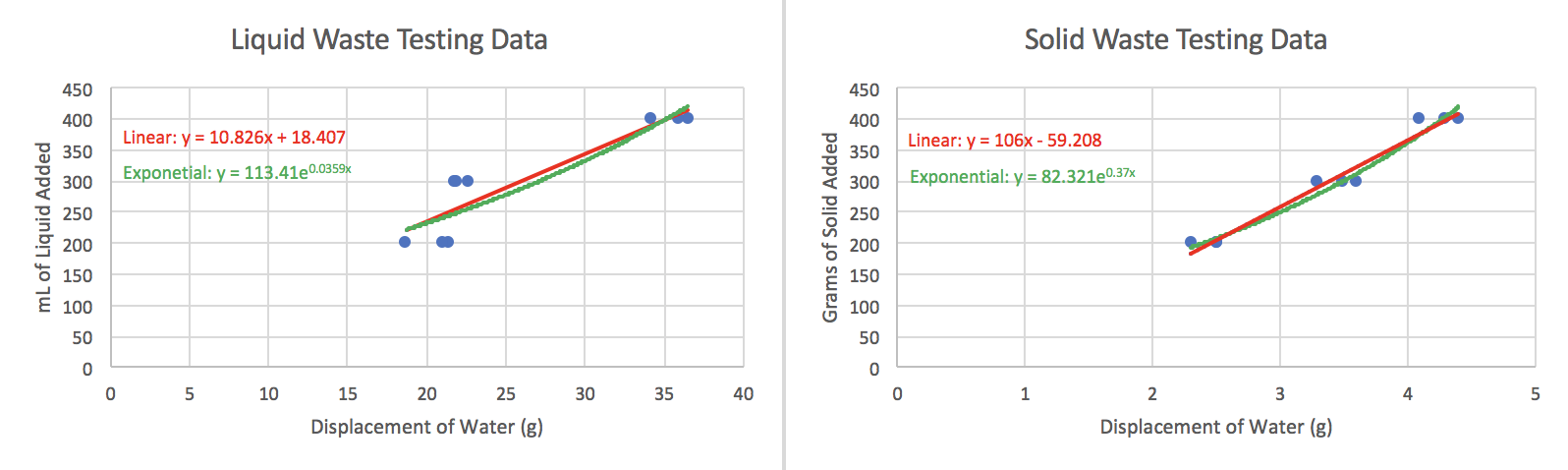 We used our data from 200, 300, and 400 (mL for Liquids and Grams for Solids) to create lines of best fit in both linear and exponential forms
Next, we gathered more data using 250 and 350 (mL/Grams) and plugged them into the equations to gauge the accuracy of each equation
From there we used the percent error calculation to determine mathematically which equations were usable.
Which equations and why?
Sensor equation for liquids: Y = 10.826x + 18.407 (Linear)
Used the percent error equation, and it gave us only an average of 2.08% error for both the 250 mL and the 350 mL tests.
No equation for the solid had a percent error of under 10%
Liquid Data Table                                                           Solid Data Table
[Speaker Notes: Thoretical Value (the amount we got in our actual experiments)- experimental value (the amount the equation gives us) / theoretical value x 100 to give us a percent 
If you want to see our calculations please reference our appendix 
Here is the data we used to conduct these values, showing the theoretical value, the experimental value, and the Amount added for both solid and liquid waste 

Plans: We ran out of time to conduct t more experiments to find an equation specific for the solid. But if we had more time more research and testing would occur. So right now the sensor would successfully be able to work for the liquids, using the equation above. The x stands for the amount of waste added to the toilet, while the Y gives the displacement of the water, so this would be the specific amount of water needed to flush this waste. Versus having one standard amount of water when the time sensor tells the toilet it is liquid, it will give the EXACT amount of water needed for that amount of waste. The displacement will varie with the amount of liquid waste you put into the toilet.]
Conclusion/Future plans
Concluded: we learned our design right now would work best with a urinal rather than a toilet, since we were unable to conduct enough information to create an algorithm for solid waste.
Future plans:
Test and do more research to create an algorithm with a similar percent error as our liquid equation 
Use the time data to make our sensor even more precise. 
Research more on the different times and consistencies of the different wastes
[Speaker Notes: For example: we would create time inequalities using our data, so for instance we saw that the solids always displaced the time less than the liquids and in a certain amount of time, so we would determine a time and so the sensor would first use this inequality, by determining if it is over or under the given time. If over it would be a liquid, and under, it would be a solid. Next the sensor would use the eqjations to create the amount of water necessary to flush that specific amount of waste.]
Questions?
Citations
Alliance for Water Efficiency (Ed.). (n.d.). Toliets [Fact sheet]. Retrieved from Home Water Works website: https://www.home-water-works.org/indoor-use/toilets
Santa Cruz Water Department. (n.d.). How Much Water Does Your Toilet Use? [Pamphlet]. Retrieved from http://www.cityofsantacruz.com/home/showdocument?id=3890
Regional Water Providers Consortium (Ed.). (n.d.). Toliet. Retrieved November 13, 2017, from Conserve H20 website: 
http://www.conserveh2o.org/toilet-water-use
Inc, H. (n.d.). Install a toilet. Retrieved from Home Advisor website:      https://www.homeadvisor.com/cost/plumbing/install-a-toilet/
[Speaker Notes: hadley]
Appendix Table of contents
Old design and data/failures: slides (20-22)
Data used to create graphs and line of best fit equations(slides 23-24) 
Calculations (slide 25)
Our First Design: The Toilet
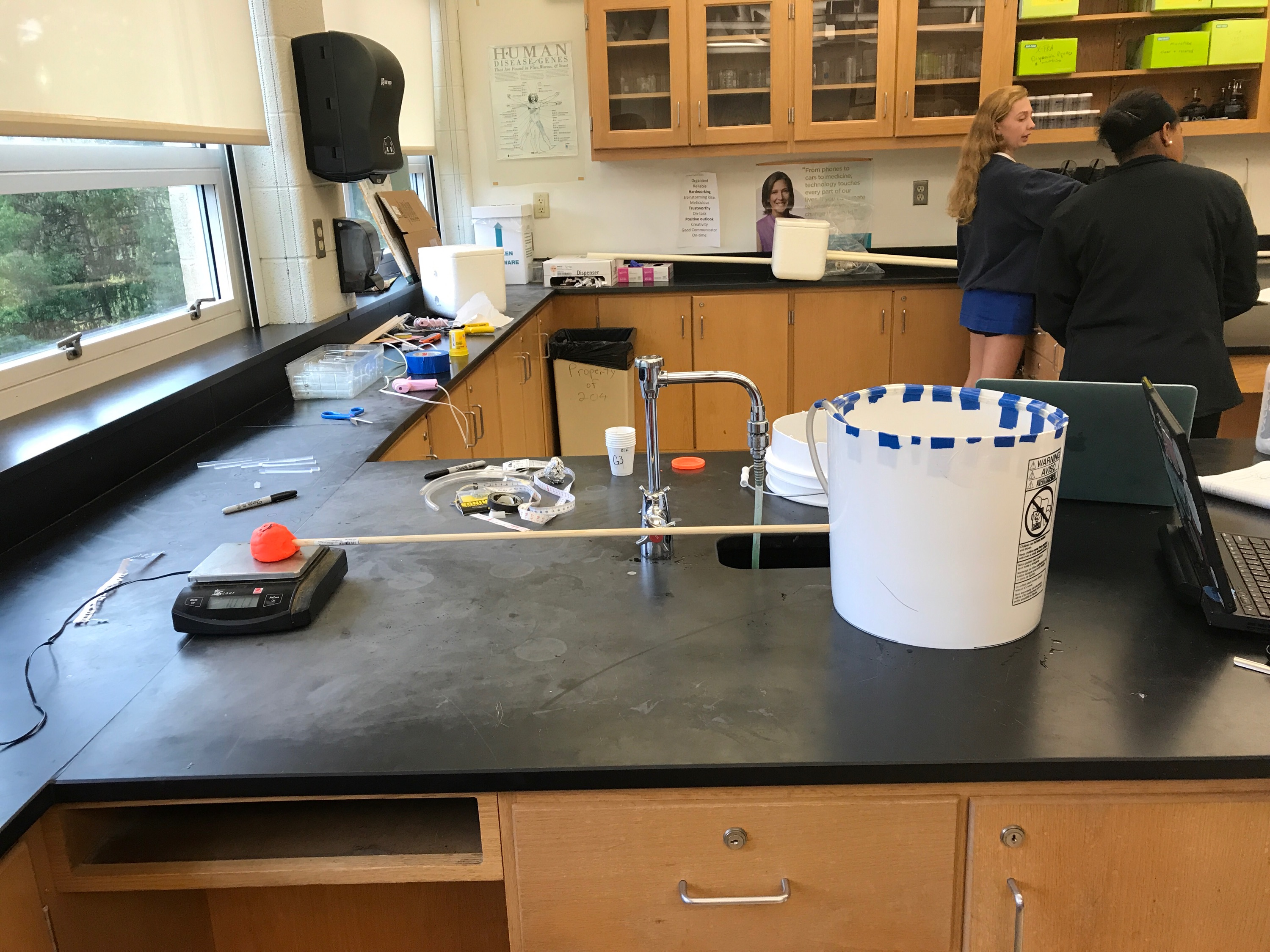 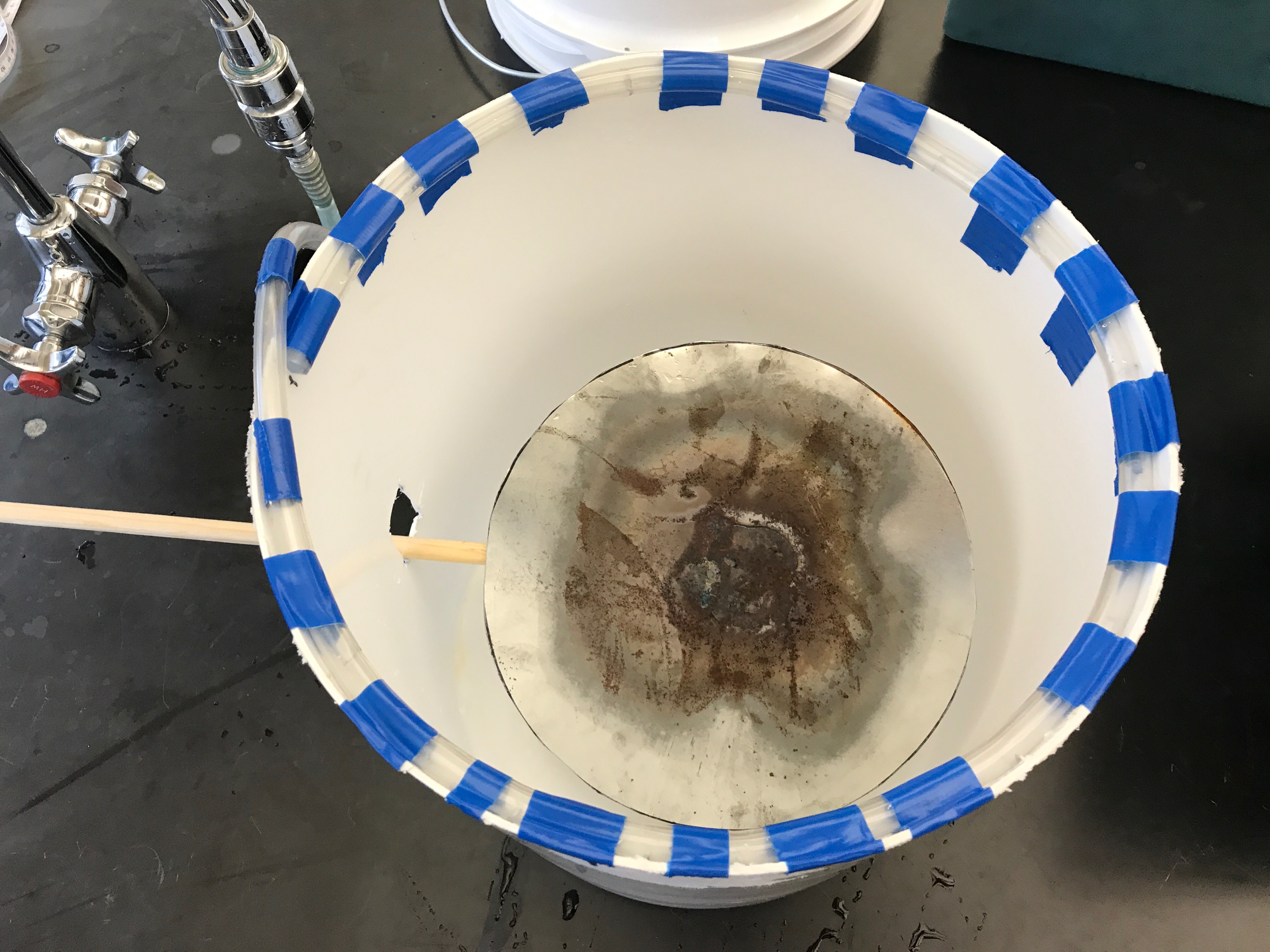 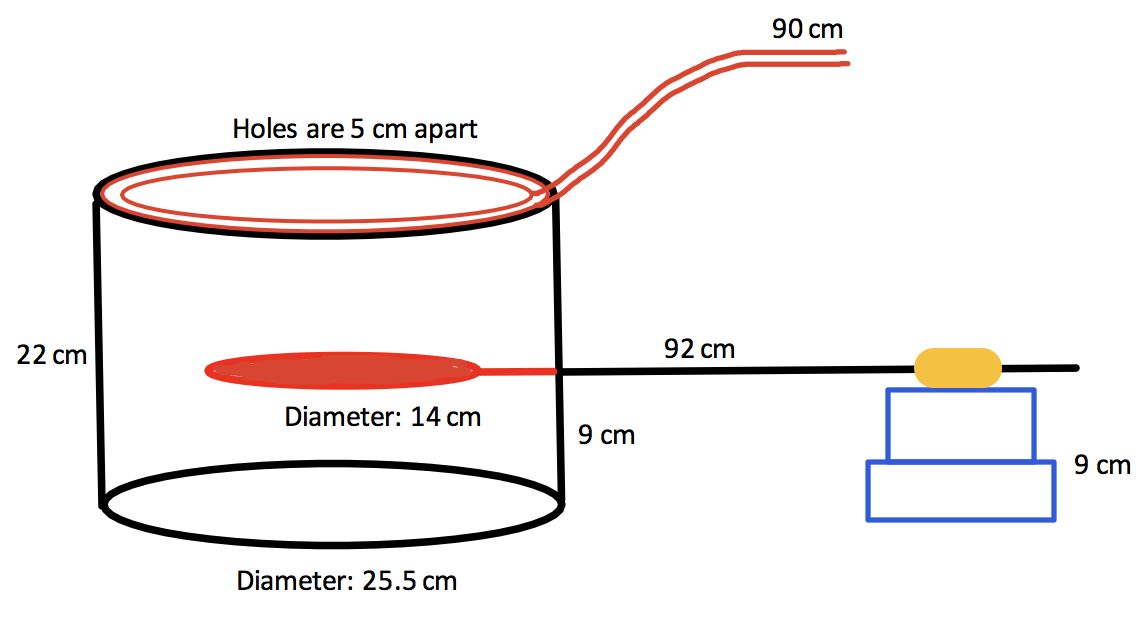 [Speaker Notes: Mary]
Testing Results for toilet
Observations:
 When the water was poured, the pan submerged under water, causing the pan to be weighed down versus float up.
The device is supposed to float, and mass is supposed to be gained, not lost so we did not test the solid waste with this device. (Added Styrofoam instead)  
Modification: Add Styrofoam under the metal pan to guarantee floatation
[Speaker Notes: amber]
Why did the Toilet Fail?
Mechanically:
No ideal way to flush the toilet
Unsanitary aspects of the design
The sensor was outside the toilet, making its size and shape inconvenient
Marketing:
Not desirable for users
Cost would be equal to that or normal toilets, but a normal toilet is much more luxurious
[Speaker Notes: Mary]
Liquid Testing results: sensafloat
[Speaker Notes: This is original test with our product, we used these values to come up with this graph,if you want to see the raw datat table, please reference our appendix (add graphs with line of best fits) 
Explanation: 
The data we collected was successful because as we added the model waste into the pipe, the mass increased drastically suggesting that the sensor floated. Also there was a major difference between the data recorded for the solid and liquid waste.


LiquidL the average change in mass was greater than the solid, because 300 ml of water takes up more volume than the 300 gram weight, therefore pushing the float higher which would then place more pressure on the scale thus causing a greater mass change. 
The liquid took a longer time bc it was gradually poured, while for the solid waster was dispensed all at once]
Solid Testing results: sensafloat
[Speaker Notes: This is original test with our product, we used these values to come up with this graph,if you want to see the raw datat table, please reference our appendix (add graphs with line of best fits) 
Explanation: 
The data we collected was successful because as we added the model waste into the pipe, the mass increased drastically suggesting that the sensor floated. Also there was a major difference between the data recorded for the solid and liquid waste.


LiquidL the average change in mass was greater than the solid, because 300 ml of water takes up more volume than the 300 gram weight, therefore pushing the float higher which would then place more pressure on the scale thus causing a greater mass change. 
The liquid took a longer time bc it was gradually poured, while for the solid waster was dispensed all at once]
Percent Error Calculations
Liquids Linear:
((250-257.294)/250)x100= -2.9%
((350-345.677)/350)x100= 1.2%
Solids Linear
((250-131.592)/250)x100= 47.4%
((350-290.292)/350)X100= 17%
Liquids Exponential:
((250-249.989)/250)x100= 1.2%
((350-335.716)/350)x100=4.08%
Solids exponential:
((250-160.233)/250)X100= 35.9%
((350-279.116)/350)x100= 20.2%